statistics
For first stage prepared byAseel  Ali
Regression
Regression analysis is a set of statistical methods used for the estimation of relationships between a dependent variable and one or more independent variables. It can be utilized to assess the strength of the relationship between variables and for modeling the future relationship between them. Regression analysis includes several variations, such as linear, multiple linear, and nonlinear
Example of Independent & Dependent Variables:
x is Rainfall and y is Crop Yield
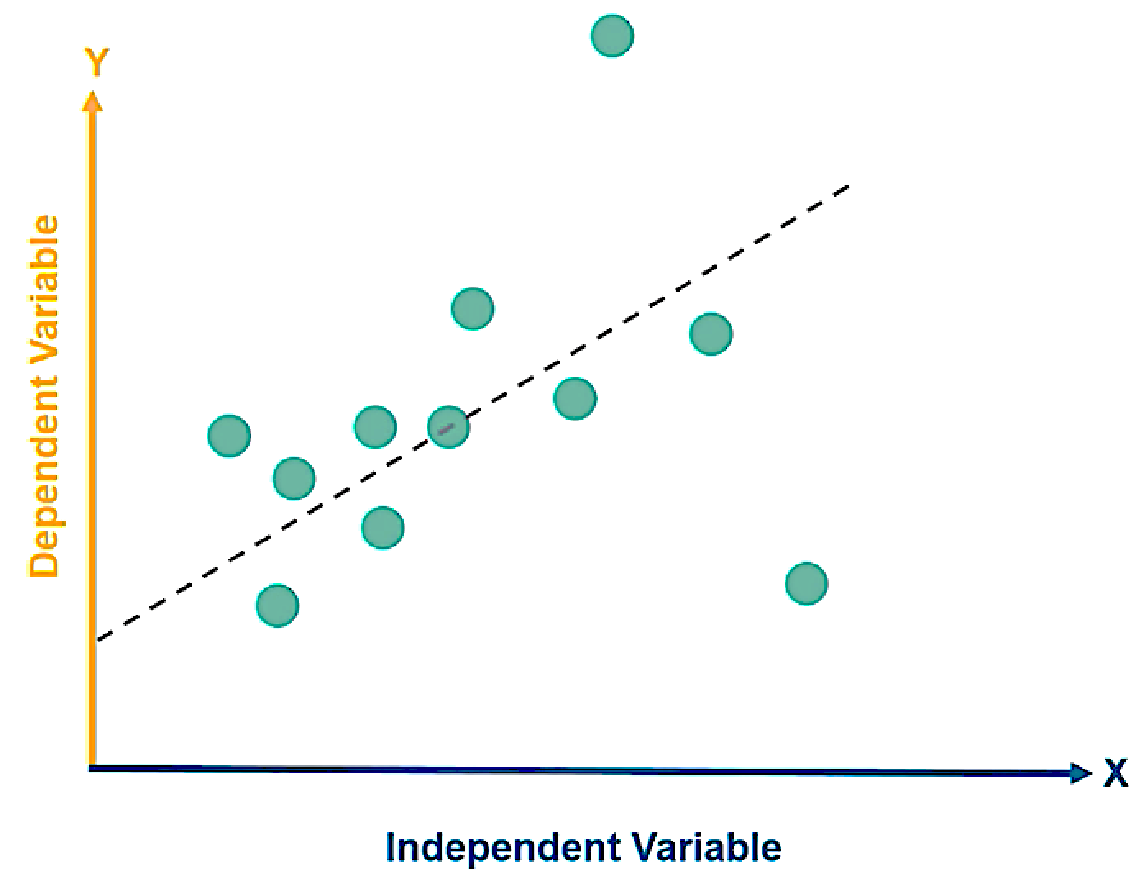 If the relationship with the dependent variable is in the form of single variables, then it is known as Simple Linear Regression
Simple Linear Regression
 X —–> Y  
If the relationship between Independent and dependent variables are multiple in number, then it is called Multiple Linear Regression
 Multiple Linear Regression
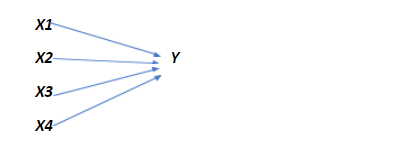 Example :Find linear regression equation for the following two sets of data:
Exercise: For the following data


Find:
1-Estimated regression equation of y on x .
2-The estimated value of y when x equals 2.5
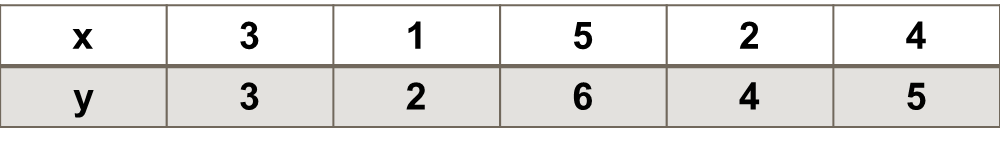